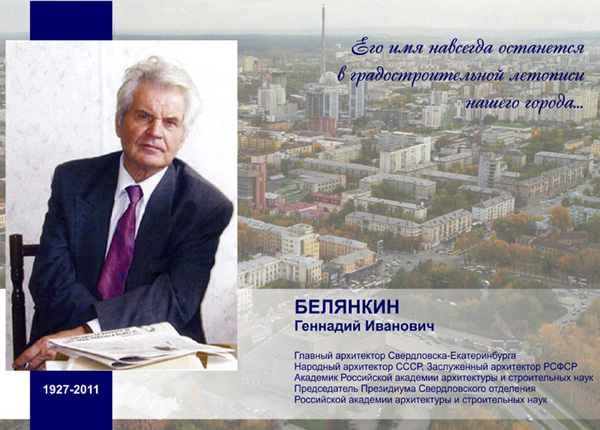 Российский, советский архитектор, педагог. главный архитектор города Екатеринбурга (1973–1996).
Геннадий Иванович родился 26 ноября 1927 г. в Поволжье, в городе Сергач. 
     После окончания с красным 
     1946 г. дипломом Свердловского художественного училища работал преподавателем рисунка, живописи и композиции. Попал под влияние замечательного человека, талантливого архитектора П. Лантратова, которого называет своим учителем. Тот переориентировал уже сложившегося художника на архитектора.
Первой работой Геннадия Ивановича стал памятник Комсомолу Урала, сооруженный по совместному проекту со скульптором Петром Сажиным в 1959 году.
Памятник Уральскому добровольческому танковому корпусу на Привокзальной площади (совместно со скульпторами Петром Сажиным и Владимиром Друзиным)
Киноконцертный зал «Космос» — трёхзальный кинотеатр в Екатеринбурге и главный концертный зал города. Архитекторы — Г. И. Белянкин, Н.Н. Надёжин , инженеры — В. В. Бурдакин, Н. В. Максимов.
Свердловский государственный областной Дворец народного творчества (бывший Дворец культуры УЗТМ) — культурное учреждение в Орджоникидзевском районе Екатеринбурга.
Памятник маршалу Жукову, который был сослан на Урал и командовал Уральским военным округом в 1947–1954 годах. Скульптор К.Грюнберг, архитекторы Г.Белякин и С.Гладких.
Памятник Н. И. Кузнецо́ву — монумент советскому разведчику , Герою Советского Союза. Авторства скульптора В. Е. Егорова и архитектора Г. И. Белянкина. Открыт 7 мая 1985 года на площади перед Дворцом культуры Уралмашзавода.
Мемориал уралмашевцам, погибшим в годы Великой Отечественной войны
В 1973 году Белянкин стал главным архитектором города. За годы его работы на этом посту были запроектированы и воплощены множество объектов: площадь Советской Армии, комплекс зданий НПО «Автоматика», площадь Куйбышева с постановкой здания цирка, Октябрьская площадь с постановкой Дома Советов, площадь Декабристов, Свердловский зоопарк, автовокзал, железнодорожный вокзал и другие.
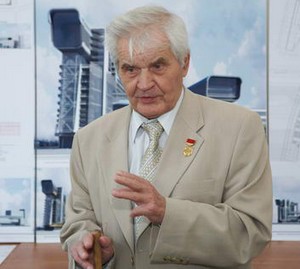